Quick and Easy Tech Tools for collecting assessment data 
(product, observations and conversations)
http://bit.ly/2eJVV35
Plan for the workshop
Assessment basics/the padagogy wheel
Connecting with Google
Tools for assessing:
Conversations
Observations
Products
I’ll even show you how to do this :)
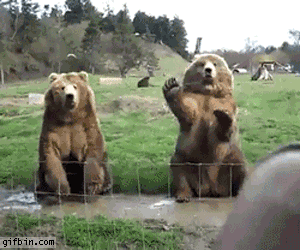 (Not wave like a bear, but embed these fun moving pictures into emails and documents)
Why?
“Evidence of Student Achievement for Evaluation 
Evidence of student achievement for evaluation is collected over time from three different sources – observations, conversations, and student products. Using multiple sources of evidence increases the reliability and validity of the evaluation of student learning.”  Growing Success, p.39
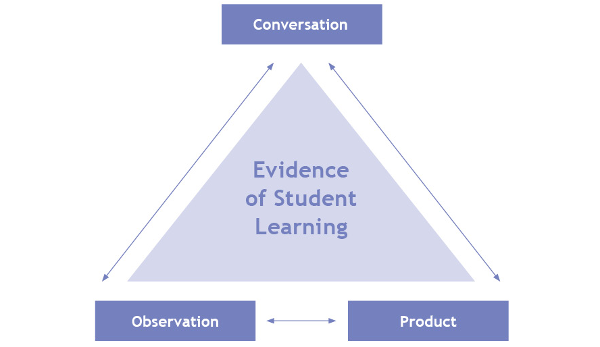 Collecting Evidence of Learning
Conversation
What they are saying.
small group instruction
1-on-1 conference
analyze student self-assessment
small group discussion
Google Doc revision history and comments
Slide borrowed from: 
Jim Jamieson - YRDSB
projects
assignments
notebooks
journals
tests, exams
rich performance tasks
demonstrations
essays
labs
website, video, blog
small group instruction
presentation
science being applied
music being played
work done in pairs
logs, notes, recordings
Google Doc revision history and comments
Triangulation of Data
Product
What they are representing.
Observation
What they are doing.
[Speaker Notes: Slide created by Jim Jamieson - YRDSB]
The Padagogy Wheel
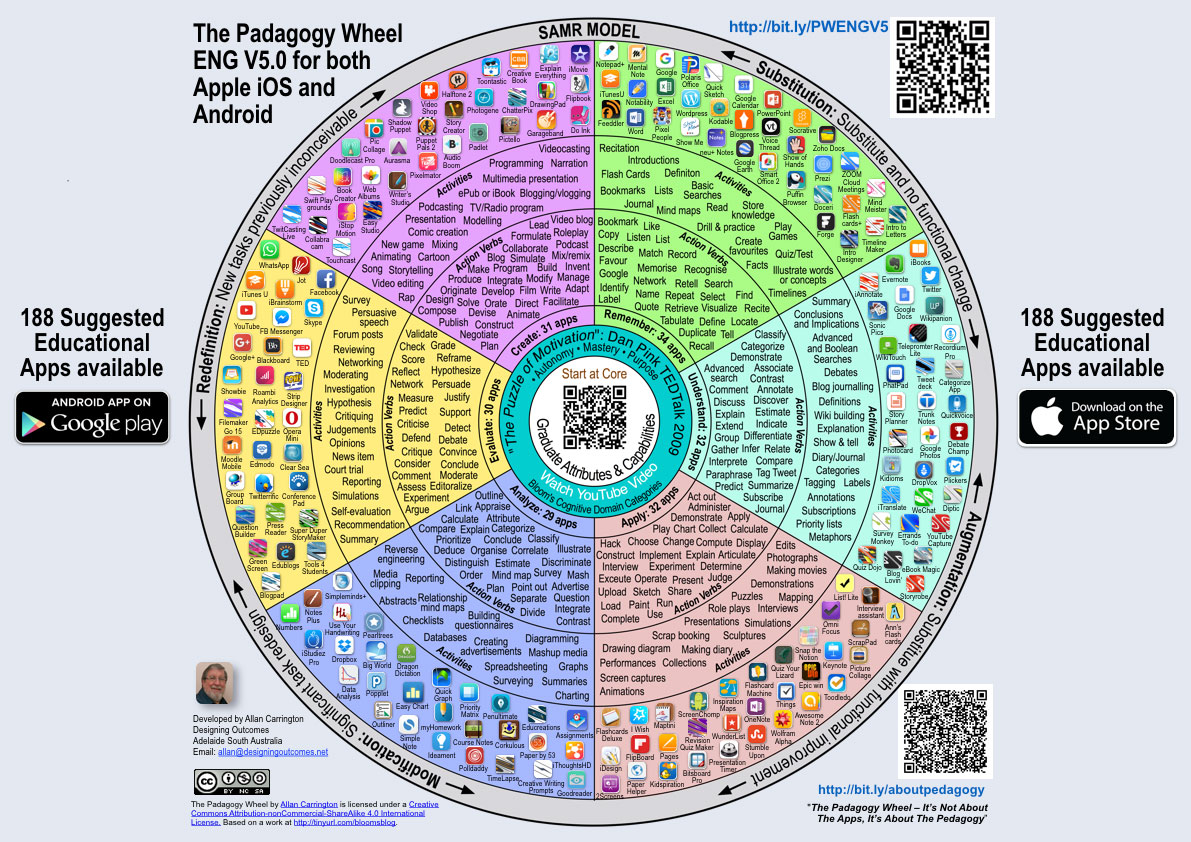 Website to see it bigger
Click HERE to download your own copy → when you click on the icons it will take you to the Google Play store
Click HERE for Apple version
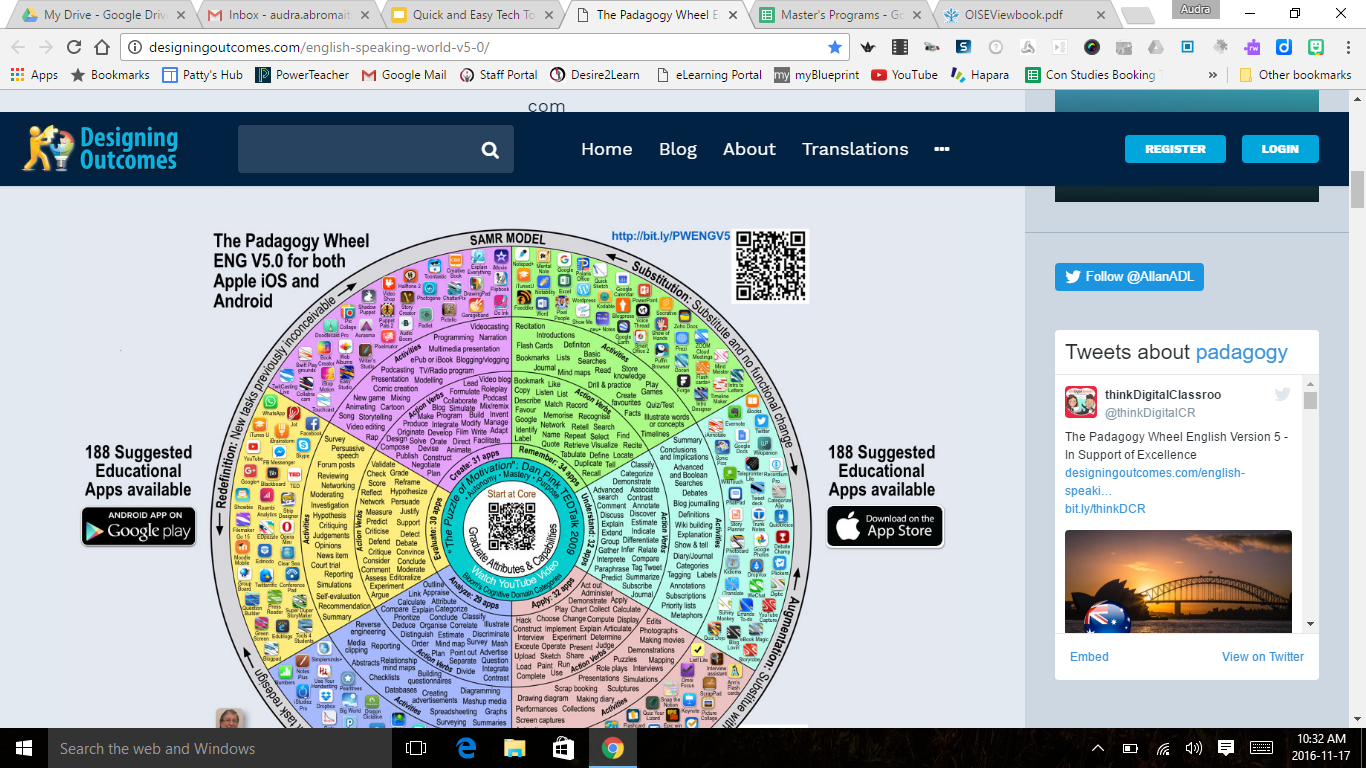 Create
Remember
Understand
Apply
Analyze
Evaluate
Deep Learning
When developing assessments → consider the 6 global competencies of deep learning. What are students getting out of the assessment? What skills are they learning or developing? Are you giving your students opportunities to practice these skills?
Critical thinking
Collaboration
Creativity
Communication
Citizenship
Character
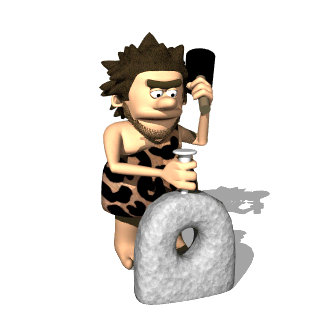 Connecting with Google
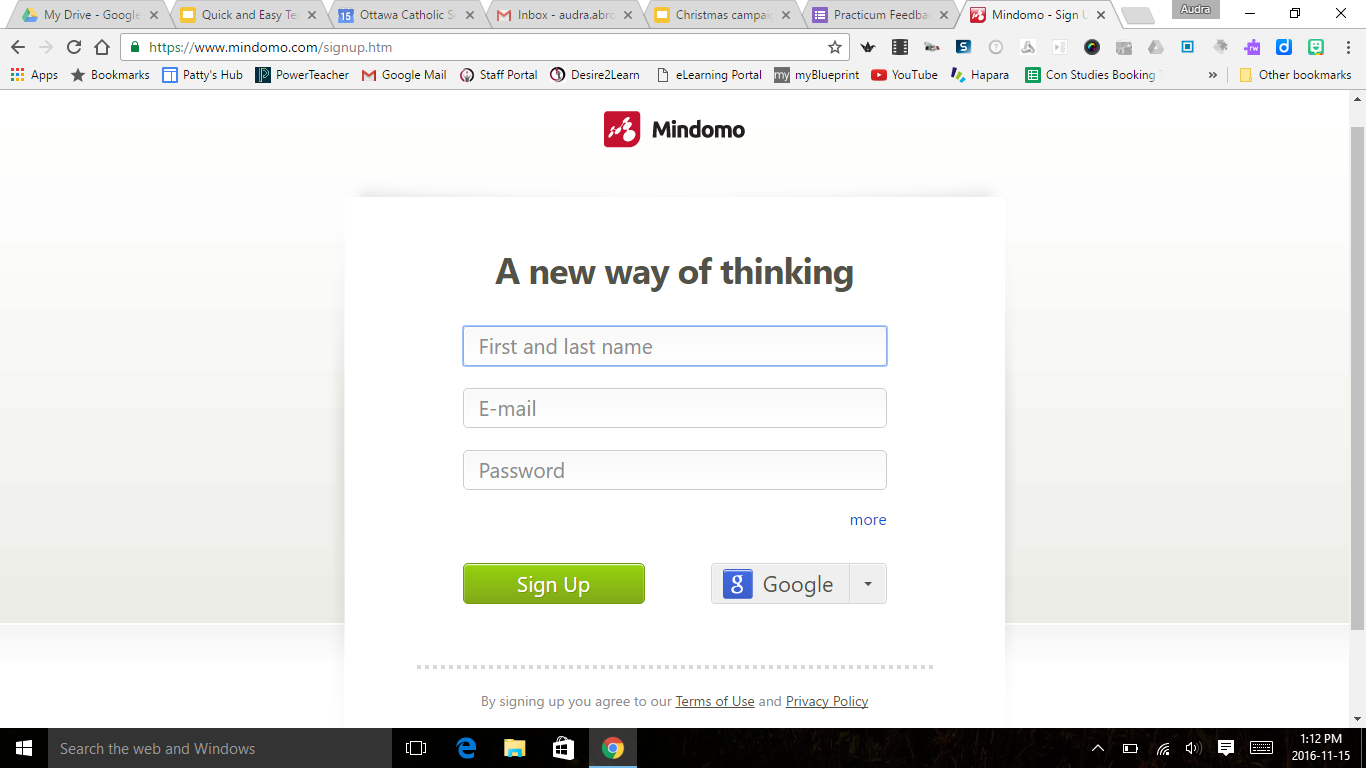 Why make new usernames and passwords???
Click on the “Google” symbol to sign in with your @ocsb account
Works for students too! Super easy → no need to remember passwords, auto-connects to Drive with some programs
Assessment Tools for Conversations
Visual/Graphics Tools
Google Draw, Adobe Spark, Piktochart
What it is:
Web based tools that allow students to create posters, infographics, flow charts, etc.
Google Draw → part of your Google Suite host of tools, available to you and to your students through Google Drive
Adobe Spark → free, can connect through Google, allows you to create visually attractive posters, etc.
Piktochart → infogrpahic creator tool
How to use it:
Google Draw → collages, show me what you learned yesterday with pictures, posters
Adobe Spark → fancy posters, pretty slides, interactive “blog” style creations
Piktochart → teaching summary skills - students need to focus on what’s important (few words, lots of images)
Infographics are used on the OSSLT → show students how to read them and then have students create their own - reading and then summary skills (what’s the big idea?), students can then “read” each other 
Math! Students can summarize numbers, stats, can include graphs, etc.
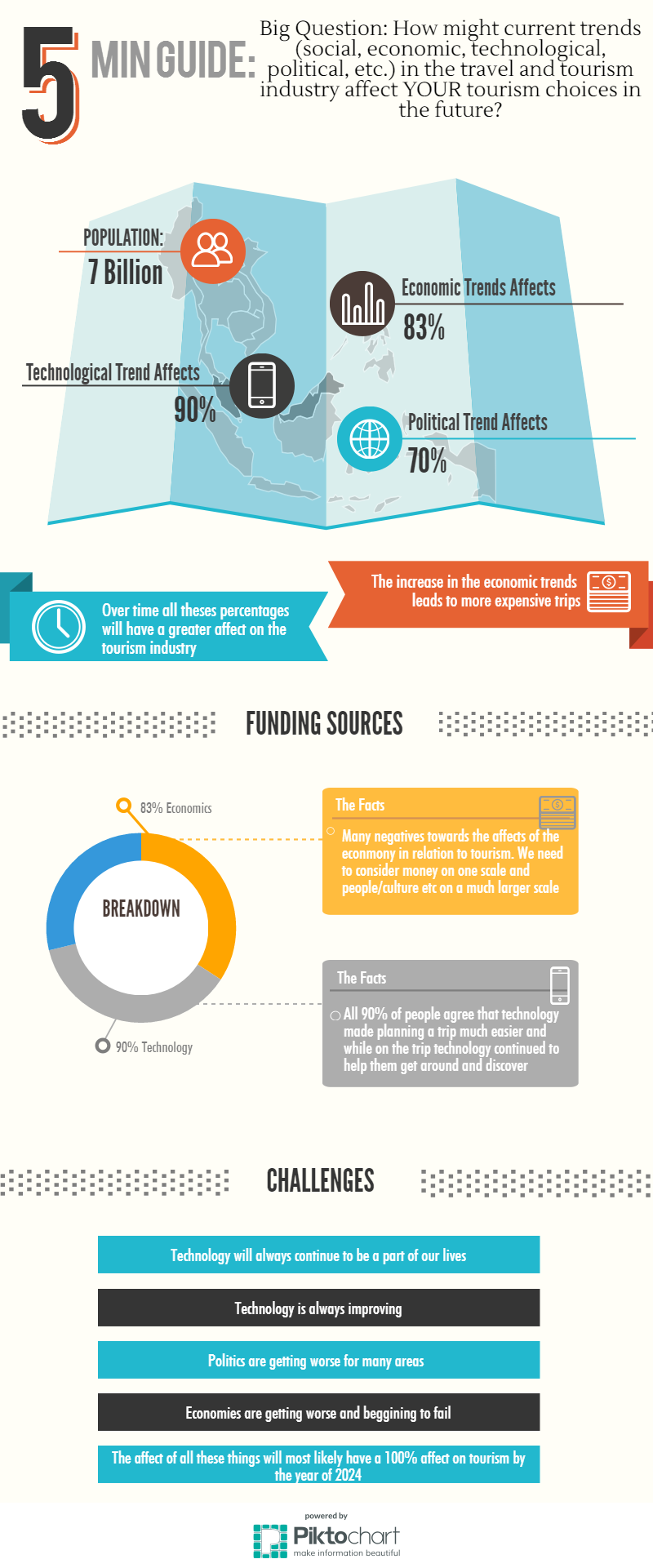 Adobe Spark Example
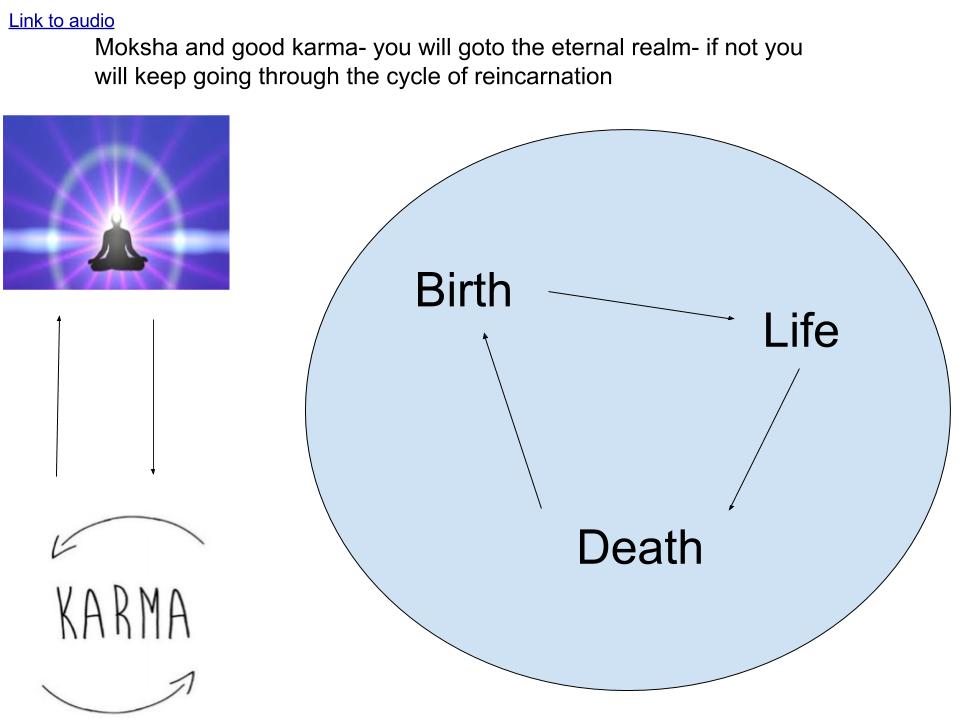 Screencasting
Screencast-o-matic, Screencastify
What it is:
Using your computer microphone to record your voice talking while showing something on your screen. 
GREAT for capturing student voice → awesome with students who are weak writers
Practicing writing IS important, BUT we also need to be aware that we aren’t always assessing their ability TO write, but their ideas and understanding about a topic. Are their writing skills limiting their abilities in your class?
How to use it:
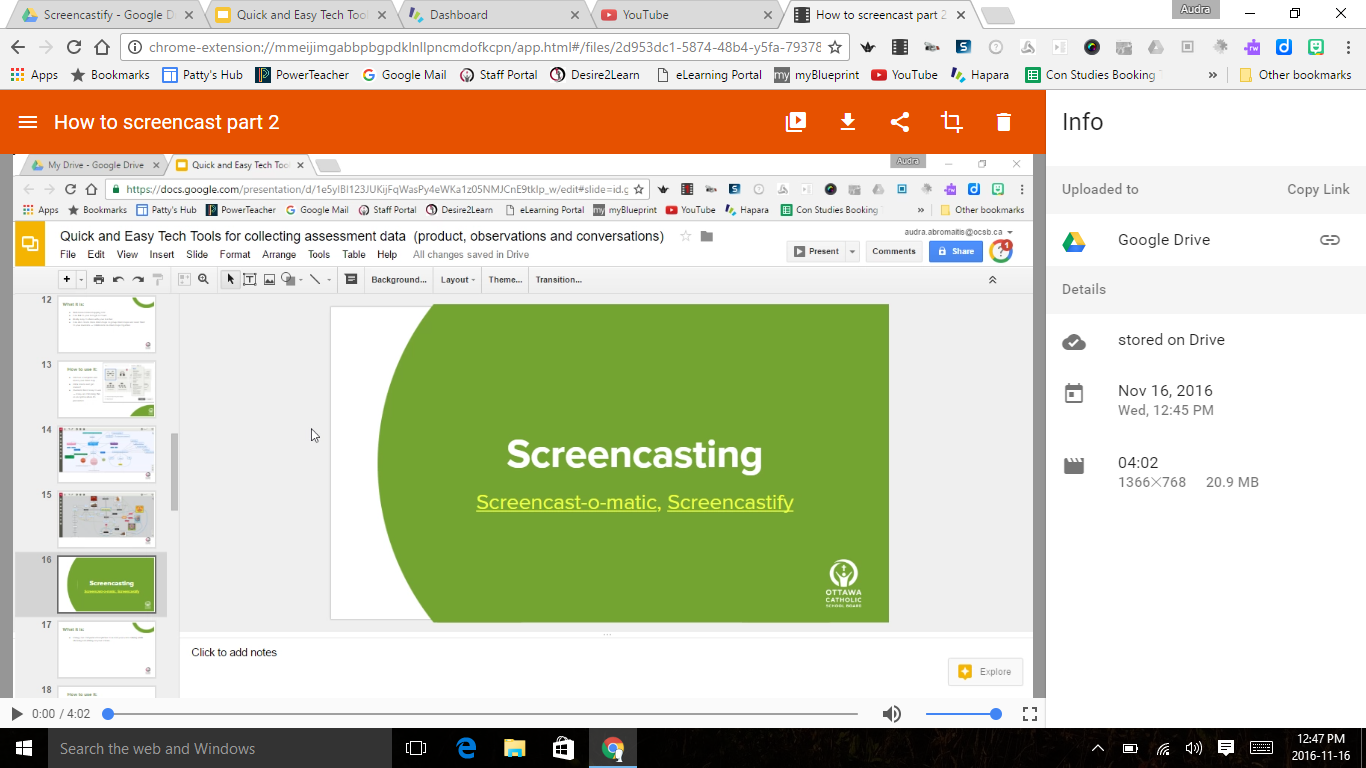 Mind Mapping
Mindomo
What it is:
Web based mind-mapping tool
Can link to your Google account
Really easy to share with your teacher
Can also create class mind maps or group mind maps and send them to your students → collaborate on mind maps together
Great for brainstorming, showing students how to make connections, exploring relationships between ideas, etc.
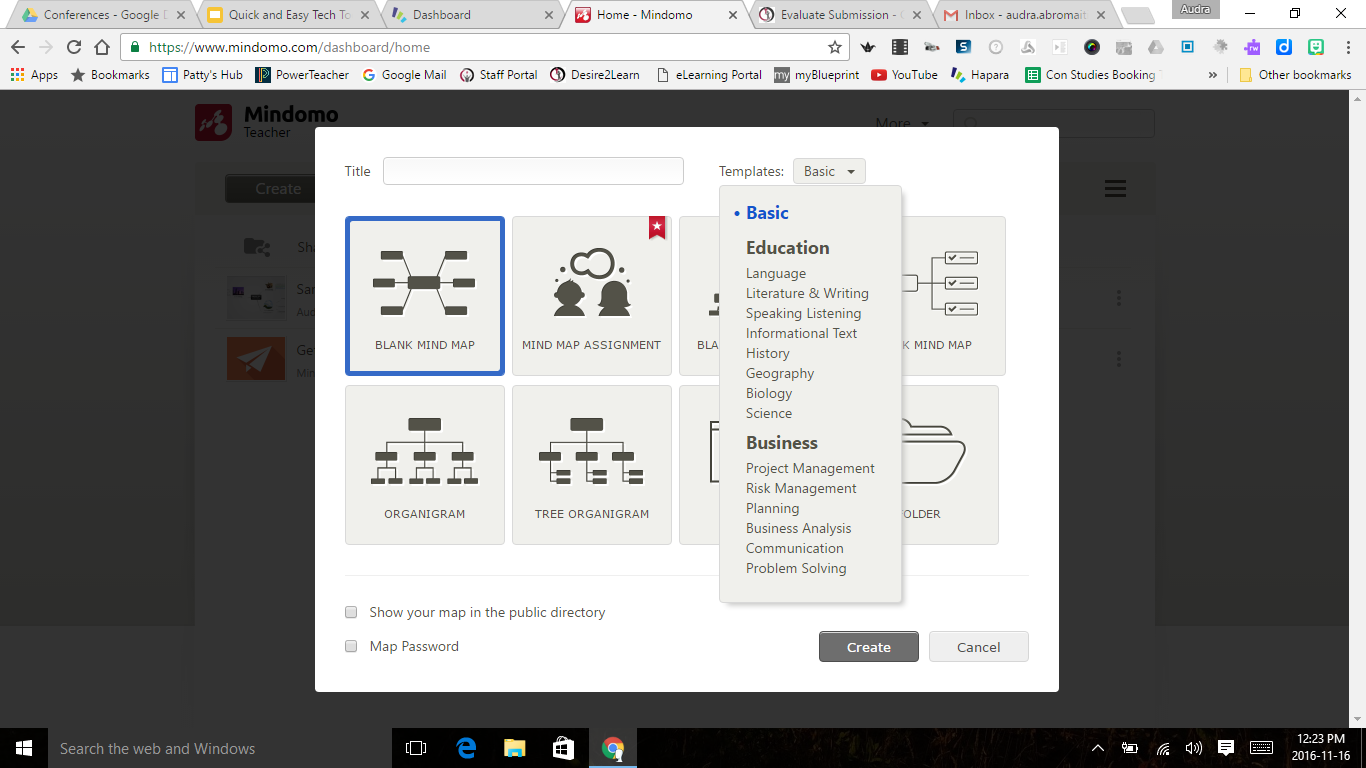 How to use it:
Choose a template and name your mind map
Click create and get started!
Students find it easy to use → many are choosing this as an option when it’s presented
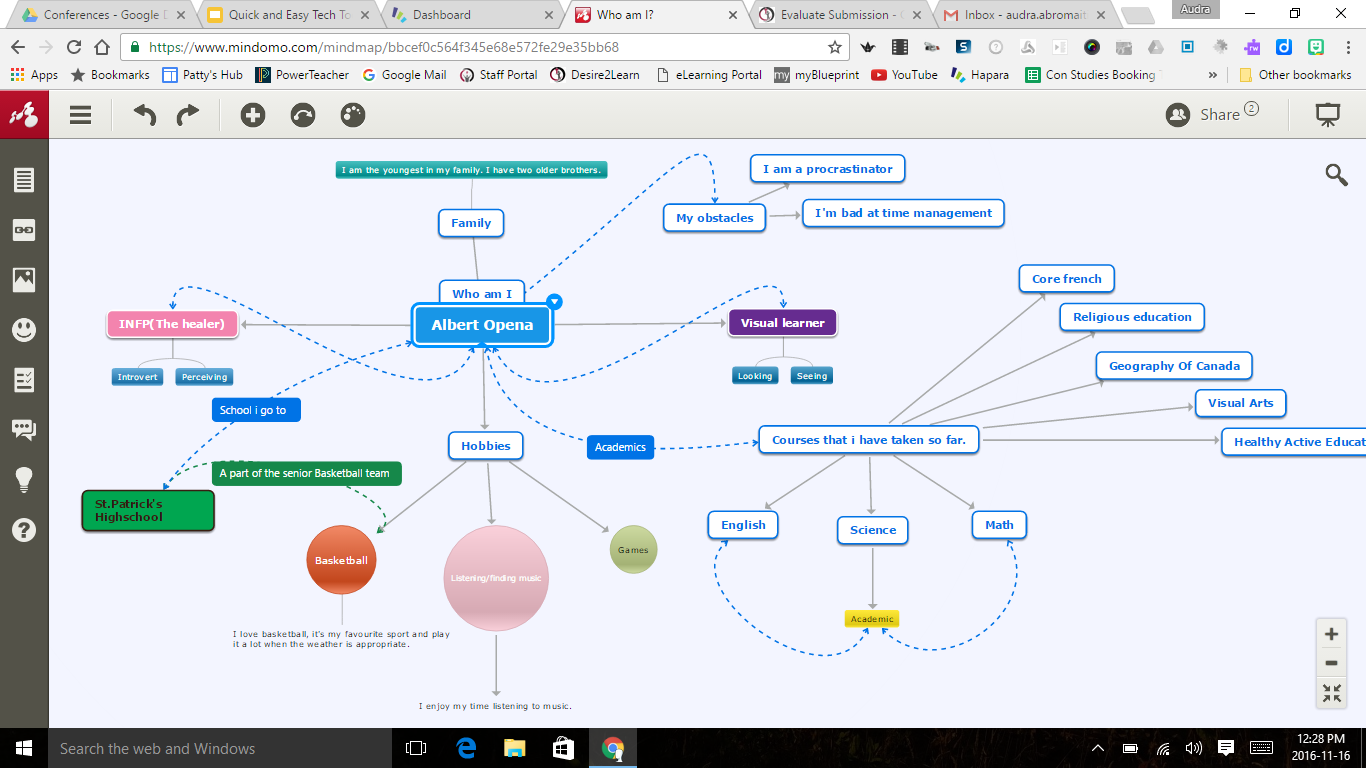 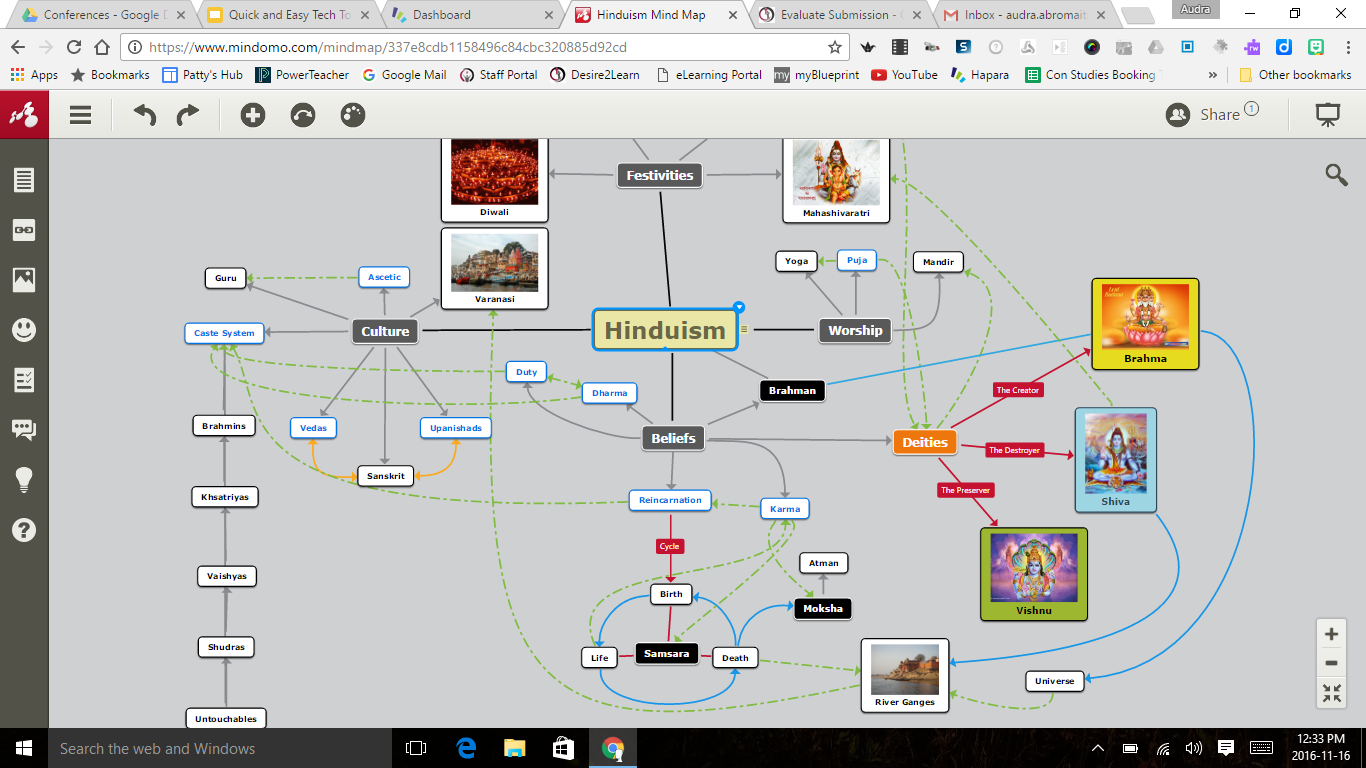 Assessment Tools for Observations
Google Forms
Forms
What it is:
Survey creator tool
Can use to collect evidence of student learning
Can use to evaluate students
Great for organizing evidence → generates a spreadsheet
Has a quiz feature now
Sample forms: (adapted from Jim Jamieson - YRDSB)
On the fly questions
Rubric
Ticket out the door
How to use it:
Access through Google Drive
New → more → Google Forms

Step by step instructions
Assessment Tools for Products
Want students to diversify?
Consider creating a choice board for your semester/term. Students can only use each option one time → forces them to try new things and explore other amazing tools where they can showcase their talents and strengths.
Animated Video Makers
PowToon, MySimpleShow
What it is:
Video creation tools 
Great for projects (because I’m so over Prezi)
Less text/more visuals
Students can be super creative
Warning! Don’t let students use the “Premium features” in PowToon → all kinds of problems. :)
How to use it:
How to video’s inside both programs
Link or access through Google account
Students are great at “figuring them out” → let them play, experiment, help each other out
Sample PowToon
Easy Bibliographies
EasyBib
What it is:
Web based bibliography tool (one of many)
How to use it:
In Google Docs..
Click “Add-Ons” → “Get Add-Ons”
Search for “EasyBib” → Click “Free”
To use it → Click on “Add-Ons” - EasyBibliography Creator - Manage Bibliography
BOOM! Wow how lucky are these kids these days?!?
Google Tour Builder
TourBuilder
What it is:
Google Maps + Google Slides mixed together
Create “tours” → great for projects
Still new so only one student can work on it (not collaborative… yet)
Can embed descriptions, visuals, video’s, etc. onto points
How to use it:
I went to an hour long session about this tool 
Here are the slides → play with it and have some fun! :)
How to insert a GIF
Google Images → search tools → type → animated
Search for what you want (tiger)
Right click on GIF you want → copy image address
In your Google slide/doc/email, etc. → insert → image → by URL
Paste the image address here → it should show up
Click select and there it is!
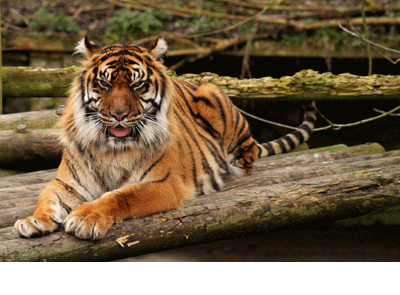 Want to learn more?
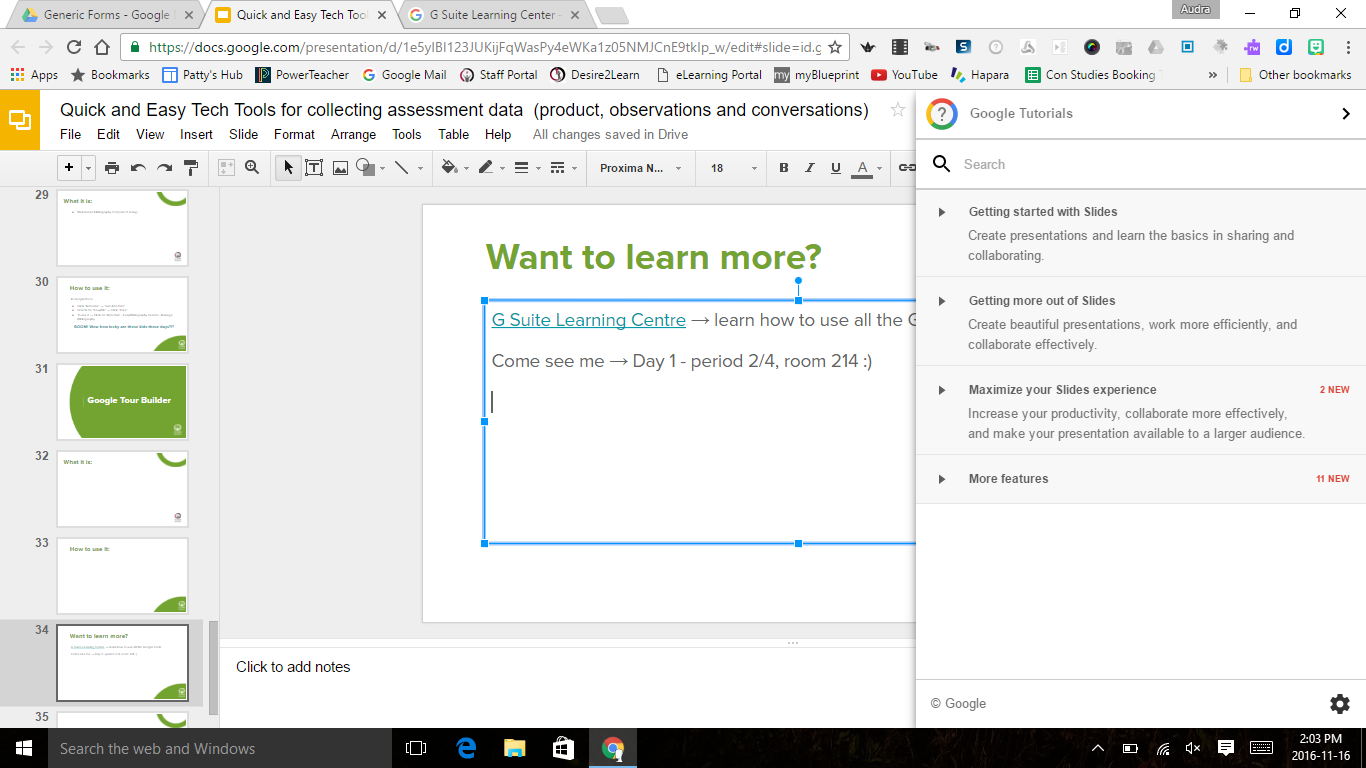 G Suite Learning Centre → learn how to use all the Google Tools
Email me: audra.abromaitis@ocsb.ca
Twitter: @msaudraabro
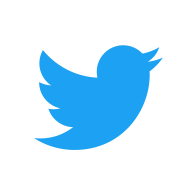 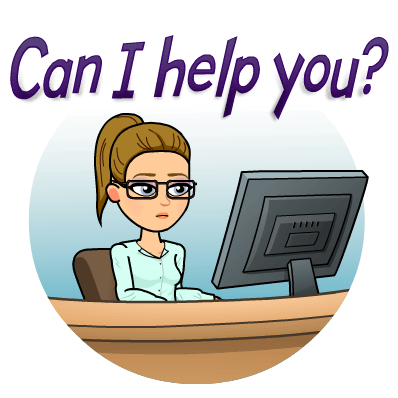